Ecossistema de inovaçãoHipercubo da Inovação (framework)Modelo de maturidade do sistema de gestão da inovação na empresa
Prof. Mario Sergio Salerno
Mario Sergio Salerno     Escola Politécnica da USP – Depto Enga de Produção
ECOSSISTEMA DE INOVAÇÃO
Mario Sergio Salerno     Escola Politécnica da USP – Depto Enga de Produção
Miríade de significados no senso comum...
ecossistema de inovação - Google Search
https://www.google.com.br/search?q=ecossistema%20de%20inova%C3%A7ao&gws_rd=ssl

4.870.000 resultados (25/02/2019)!
Mario Sergio Salerno     Escola Politécnica da USP – Depto Enga de Produção
Ecossistema de inovação
Moore: ecossistema como metáfora para representar como diversos atores se articulam para produzir valor. Tal metáfora serviria para amainar a confusão entre redes de negócios, colaboração etc.
MOORE, J.F.  Predators and pray: the new ecology of competition. Harvard Business Review, v.7, n.3, p.75-83, 1993. 
MOORE, J.F. The death of competition: leadership and strategy in the age of business ecosystems. New York: Harper Business, 1996 

De lá para cá, o conceito evoluiu.
Mario Sergio Salerno     Escola Politécnica da USP – Depto Enga de Produção
Ecossistema de inovação
Vai além da noção de cadeia
Inclui investidores, provedores de recursos, reguladores, e inovadores complementares, o que torna possível aos participantes a criação conjunta de valor (Li e Garnsey, 2014)

Enfatiza interdependência
Construto ecossistema como meio de tornar mais explícitas as interdependências (Moore, 1996). Tal abordagem foca no entendimento da coordenação entre parceiros in redes de troca caracterizadas simultaneamente por cooperação e competição
Mario Sergio Salerno     Escola Politécnica da USP – Depto Enga de Produção
Ecossistema de inovação
“The collaborative arrangements through which firms combine their individual offerings into a coherent, customer-facing solution”
       Adner, R. (2006). Match your innovation strategy to your innovation ecosystem. Harvard Business Review, 84, 4, p.98–107.

Ligado a um negócio, não à empresa
Ecossistema de negócios, não sistema empresa
Financiadores, inovadores complementares etc. só fazem sentido com relação a um produto ou plataforma, ou seja, um negócio específico.
Uma empresa pode atuar em mais de um ecossistema
Mario Sergio Salerno     Escola Politécnica da USP – Depto Enga de Produção
Ecossistema de inovação
“Ecossistemas empreendedores: redes de incertezas interdependentes (Gomes, 2013)
Já é o uso do conceito adaptado para formar um quadro de referência analítico de uma determinada pesquisa
Mario Sergio Salerno     Escola Politécnica da USP – Depto Enga de Produção
Redes
De maneira mais geral, o termo “redes” pode ser entendido como o. Como conjunto de interações e trocas de conhecimentos e informações entre organizaçõeso conhecimento está incorporado nos indivíduos, empresas e outras instituições, as redes podem ser representadas pelos agentes e nós, ou nódulos, de interação entre eles. Redes  podem ser vistas, assim, como o lócus de relacionamentos formais e/ou informais entre organizações e por meio dos quais acontecem interações e trocas de conhecimentos e informações (HSM, Fundação Don Cabral)
Mario Sergio Salerno     Escola Politécnica da USP – Depto Enga de Produção
Open Innovation
Captura pela empresa de ideias, recursos, tecnologias etc. em quaisquer lugar que estejam e que a empresa consiga acessar.
Mario Sergio Salerno     Escola Politécnica da USP – Depto Enga de Produção
Hipercubo da inovação mais radical: framework do livro
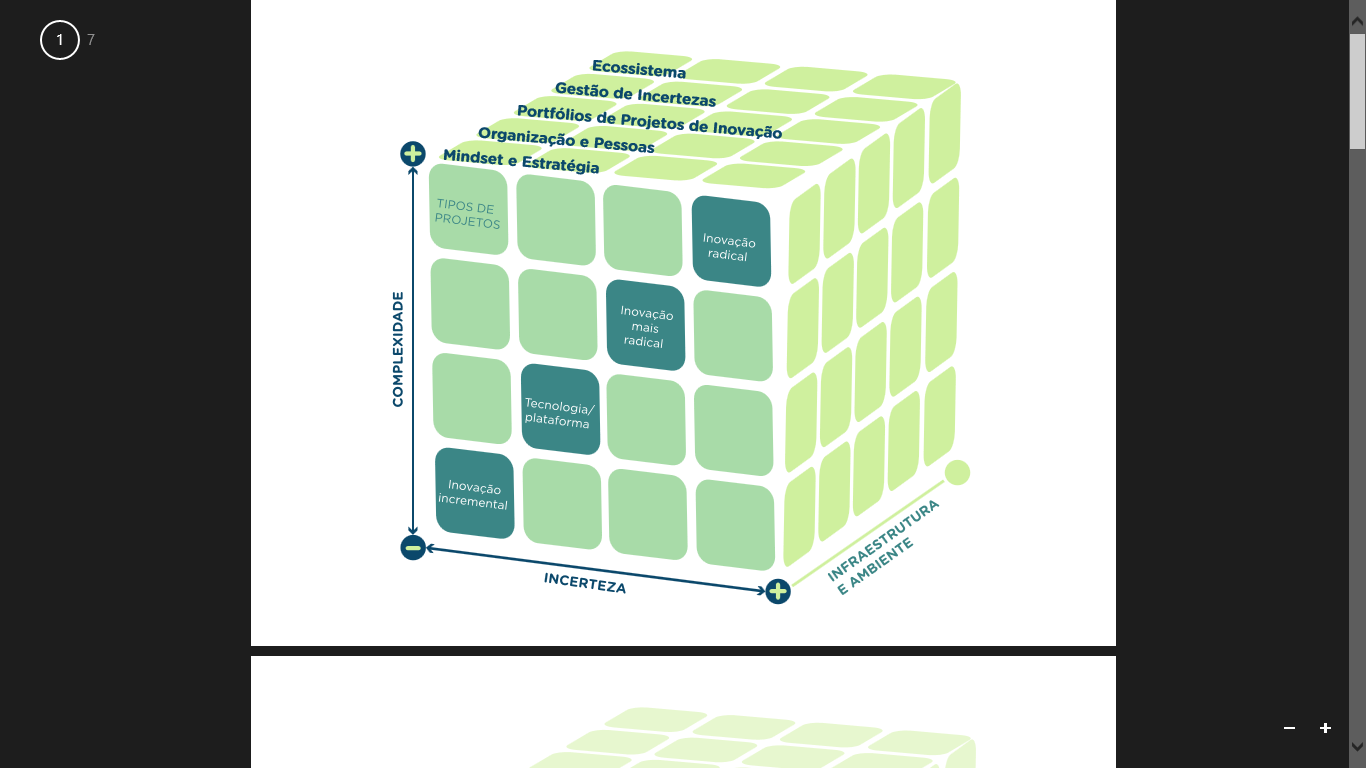 Cada tipo de projeto de inovação demanda estruturas, processos e abordagens de gestão específicos. 
Quanto maior o grau de incerteza, mais desafiante será a gestão do projeto de inovação.
Mario Sergio Salerno     Escola Politécnica da USP – Depto Enga de Produção
Hipercubo da inovação mais radical: framework do livro
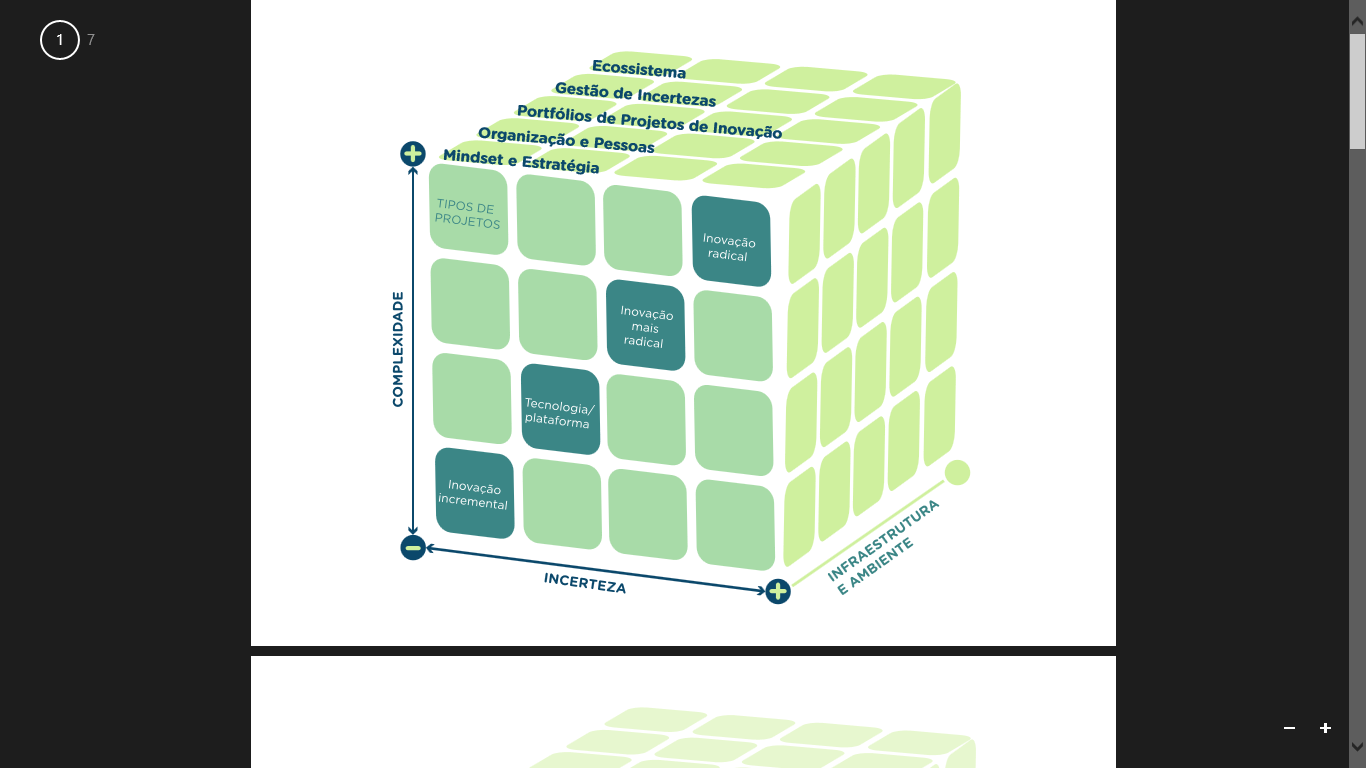 Cada tipo de projeto de inovação demanda uma configuração específica o hipercubo da inovação.
Mario Sergio Salerno     Escola Politécnica da USP – Depto Enga de Produção
Hipercubo da inovação mais radical: framework do livro
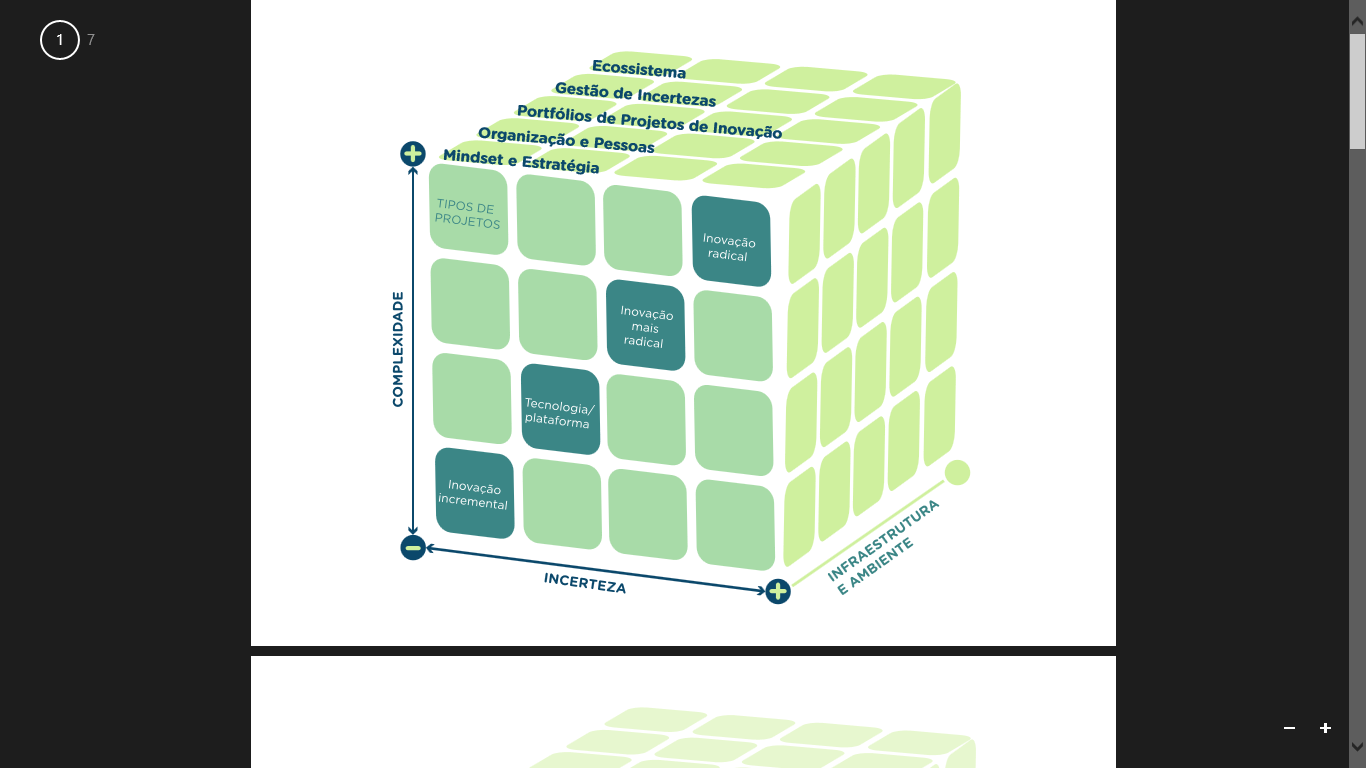 Mario Sergio Salerno     Escola Politécnica da USP – Depto Enga de Produção
Modelos Consagrados:Stage-gates (Cooper) / Funil (Clark e Wheelwright)
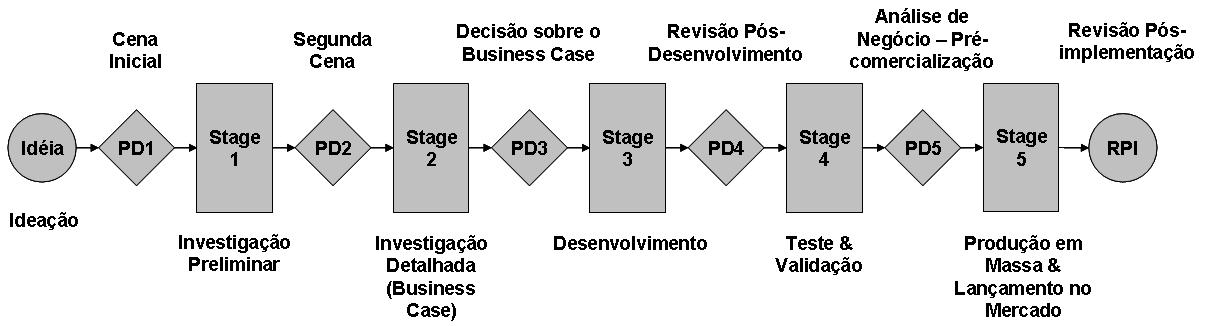 Projeto de produto como processo estruturado, independente do projeto
“Gates” predefinidos: decisões para/continua
Voltado para inovações incrementais, para produtos-mercados “conhecidos”
Decisões estruturadas a partir de índices tipo ROI, VPL, lucratividade etc.
Pressupõe fluxo “contínuo” de projetos semelhantes (ref. avaliação/gestão)
Não aborda organização e mobilização de recursos para fazer o processo “andar”
Mario Sergio Salerno     Escola Politécnica da USP – Depto Enga de Produção
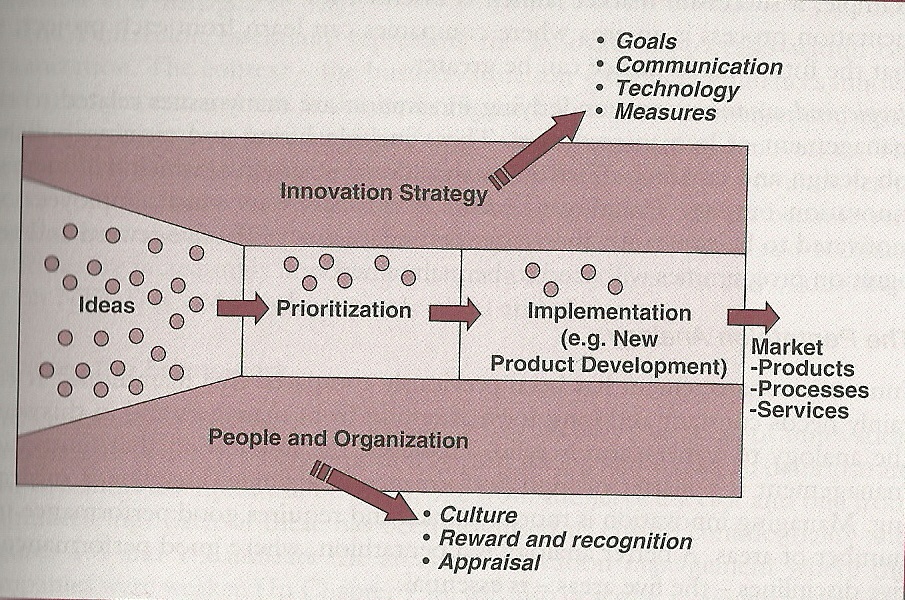 Goffin e Mitchell (2010) - The Penthatlon Framework (p.27)
Extraido de Goffin e Mitchell (2010)
Mario Sergio Salerno     Escola Politécnica da USP – Depto Enga de Produção
Modelo de maturidade do sistema de gestão da inovação
Startups/ENBTs/KIEs
Empresas estabelecidas,
Inovação incremental
Empresas com sistema de gestão maduro para inovação incremental buscando inovar mais radicalmente de forma sistemática
Sem
ação
Sem
produto mínimo viável
Com produto mínimo viável
Quer começar a inovar
Não tem sistema de inovação
Tem sistema que requer melhoria
Salerno e Gomes (2018)
Mario Sergio Salerno     Escola Politécnica da USP – Depto Enga de Produção